Presbyterian Church (U.S.A.)
Mid-Council Financial Network
November 17-18, 2016
Update from Legal CounselDevelopments (and Some Refreshers) in Tax-Exemption Issues and Other Legal Considerations AffectingReligious Organizations
Cory Halliburton
challiburton@wkpz.com
Weycer, Kaplan, Pulaski & Zuber, P.C.
Houston/Arlington, Texas
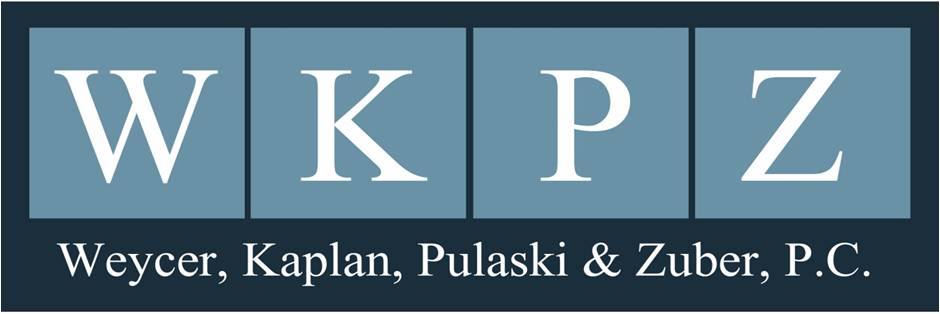 ©WKPZ. All Rights Reserved
Goals of Presentation
Discuss common challenges – internal and external
Educate one another so we may all better identify successes (and issues before they become a challenge)
Have fun
Remember….
TE/GE FY 2017 Priorities (issued 9/30/2016)
EO’s overarching compliance strategy is to ensure organizations enjoying tax-exempt status comply with the requirements for exemption and adhere to all applicable federal tax laws.
Exemption: Issues include non-exempt purpose activity and private inurement.
Protection of Assets: Issues include self-dealing, excess benefit transactions, and loans to disqualified persons.
International: Issues include oversight on funds spent outside the US and other foreign transactions
Refresher: Privilege of Tax-Exemption
501(c)(3) grants tax-exemption if organized/operated exclusively for religious, charitable, or educational, etc. purposes.
Charitable – includes advancement of education and the promotion of social welfare. 
Educational – includes the instruction/training of individuals for the purpose of improving or developing individual capabilities.
Sources for Organizational/Operational Compliance
Articles of Incorporation
Bylaws
Policies and Procedures
Whistleblower Policy / Practices
Conflict of Interest Policies / Practices
Reimbursement Policies / Practices
Other
Exemption GoneInurement of Benefit
PLR 201626025 – Motorcycle club formed to promote safety not exempt because members got access to camp and recreational activities. 
PLR 201610026 – Providing low income housing to migrant workers not exempt since it was controlled by the owners of the farms where the residents worked. “An abusive property donation scheme.”
Exemption GoneInurement of Benefit
PLR 201541013 – Charity not exempt because it’s purpose was funding the founder’s telemarketing business.
PLR 201505039 – Organization formed to benefit a needy individual not tax exempt. 1 active board member.
Exemption GoneLack of Exempt Activities
PLR 201609006 – Church classification revoked and exemption revoked due to failure to maintain appropriate activities. A doozy: reimbursements, operational test, inurement, what is a church
PLR 201609007 – When organization ceased operations, it lost its tax exemption.
PLR 201633036 – Loss of corporate status means automatic loss of tax exemption.
PLR 201603038 – Failure to start the school described in the Form 1023 was a failure in the operational test.
PLR 201632021 – Mobile religious retreat not exempt. 
PLR 201632022 – Mardi Gras Krew not exempt as charity
What is a “church”?
Distinct legal existence		 			Literature of its own
Recognized creed and form of worship		Distinct religious history
Definite and distinct ecclesiastical government
Formal code of doctrine and discipline
Membership not associated with any church/denomination
Organization of ordained ministers		Selected after prescribed studies
Established places of worship
Regular religious services					 Regular congregations
Sunday schools for the instruction of the young.
Schools for the preparation of ministers
Exemption Gone:Books and Records
201603035; 201603040 & 201603041 – Orgs lost tax exempt status for failure to meet the adequate books/records standard required by IRC Section 6001. Missing records included an assortment of: 
Board minutes
General ledgers
Disbursement journals
Receipts & invoices
Records of benevolence distributions
Credit card statements
Loan documents
Exemption Gone:Expenditure Responsibility
PLR 201539032 – Exemption revoked because the US organization was conduit for foreign charities.
Exemption Gone:Political Activities
PLR 201523021 – Voter education is not exempt because it only used one party’s candidates
Unrelated Business Income
TAM-109518-15 – Sale of products must contribute importantly to the accomplishment of an exempt purpose to avoid unrelated business income treatment.
Logo only? Logo, plus? Strategic thoughts.
Payroll Tax Issues
Guidance requested on the taxability of fitness devices provided to employees. 
IRS internally instructs agents to institute church payroll exams under the provisions of IRC §7611.
Powell v. Commissioner – Mileage estimates not acceptable for expense reimbursement. Monthly input for repeat trips also not acceptable for expense reimbursements.
Haag v. Commissioner – Mileage from home to temporary work locations not deductible because they did not have a set place of business. No formal EE reimbursement Policy. Deductions are a matter of legislative grace….
Amadi v. Commissioner – Handwritten receipts from store bought receipt book unacceptable for expenses incurred in Nigeria. “No earmark of authenticity.”
Charitable Contributions
PLR 201610026 – Organization loses exempt status when it is deemed to have participated in a fraudulent contribution scheme.
Brown v. Commissioner  - Pastor loses contribution due to lack or receipts or verification even though the church secretary, his niece, verified the contributions.
Wesley v. Commissioner – Pastor admitted fabricating his charitable contribution receipts.  Pastor also claimed expenses paid with church credit card.
Brown v. Commissioner – Pastor denied contributions that could not be verified through individual receipts or bank verification.
Property UseProperty Tax Considerations
To obtain an exemption from state property taxes, must apply for it.
To maintain exemption, must use property in a manner consistent with the application and exemption rules.
States can require re-application.
What property may be exempt?
Real property and tangible personal property
owned by the religious organization
used primarily (or solely and exclusively, or purely and exclusively) 
as a place of regular religious worship, and is 
reasonably necessary for engaging in religious worship
How to lose property tax exemption?
Fail to apply or re-apply in a timely manner

Fail to be organized and operated according to the property tax exemption rules

Primary use of the property is other than for religious worship

Secular use competes with for-profit enterprises
Example
Several church members are part of a Christian-based home schooling group. The members meet in the church’s building. The education program charges students and teachers are paid. The group has no 501(c)(3) status and the Church receives no rent. The group takes in $30,000 per year. 
Issues?
Example
During evening news, Pastor of Church sees a report of a minister accused of sexual misconduct involving minors. The minister is the leader of a small congregation and is the sole user of a facility owned by the Church. The Church receives rent, but there is no written lease. 
Issues?
Property Tax and Other Risk Continuum
No Agreement				Use Agreement					Use Agreement
No Belief Statement			Belief Statement					Belief Statement
Substantial Fee				General Fee						No Fee
Open/Advertised to Public		Users Sponsored by Member		Open to Member/Attendee
Minister Considerations
Who are they, and 
what do/should/may we do with them?
The Minister and Ministerial Duties
Even a properly credentialed minister must still determine if he/she can be treated as a minister for federal tax purposes
Ministerial Duties
The performance of sacerdotal functions
The conduct of religious worship services
The administration and maintenance of religious organizations
The performance of teaching and administrative duties at a seminary
Services performed under an assignment by a religious body constituting the minister’s church
So, you’re a minister. What now???
How are you classified for federal income tax purposes?
How are you classified for social security tax purposes?
Classification for federal income tax
Income earned outside the church, i.e., honorariums
Most Instances – Self Employed Report on Schedule C
Employed by the Church
Most Instances – Common Law Employee
This determines:
Participation in Benefit Plans
Deduction of employee business expenses
The taxability of health Insurance premiums
The correct reporting on Form W-2
Special rules allow a minister to not have federal income tax withheld from his/her pay.  This is not an exclusion from federal income tax overall.
How to pay into social security
There are two ways to pay into the system
Self Employed Contributions Act (SECA)
Federal Insurance Contributions Act (FICA)
The law says ministers must pay in through the self employment tax system. FICA not an option.
Thus, for SS only, ministers are self employed and required to file Sch. SE unless they have obtained an exemption.
Is Self-Employment Tax Optional?
Ministers may opt out based on their theological beliefs against socialized insurance
Form 4361
Due by the due date of the Form 1040 for the 2nd year in which the minister had self employment income of $400 or more of which any portion is attributable to ministry work
Not effective until it is approved by the IRS.
DON’T LOSE THE APPROVED FORM.
What is considered income?
Salary
Housing Allowance
Auto Allowance
Love Gifts
Retirement Plan Contributions
Health and Other Benefit Plans
***The above are examples of both taxable and nontaxable forms of income ***
Love Gifts
Taxable from the church
Goes in Box 1 on Form W-2
Nontaxable if from a relative
Church cannot be conduit for members
Church must control amount
Can be cash or noncash gifts
Key for non-taxation:  detached and disinterested generosity
What is a Housing Allowance?
A housing allowance is a portion of a minister’s compensation that is not taxable to the extent it does not to exceed the lowest of:
Amount actually designated by the church;
Amount actually spent on housing expenses; or
The fair rental value of the home as furnished plus utilities
How does it get designated?
Must be designated by the employer/payer, i.e., the church and 
Must be designated in advance of being paid and 
Must be designated in writing
Tax on Housing Allowance?
Federal Income Tax – The amount that can be excluded is not taxable.  Any excess housing is claimed as additional income and included on Line 7 of the Form 1040.
Self Employment Tax – the full amount of housing allowance is taxable on Schedule SE.
Valid Housing Expenses
Mortgage payments
Utilities
Base rate of phone – not cell phone
Furniture & decorating items
Cleaning supplies and help
Repairs & maintenance
Payments on home equity loans where proceeds use on valid housing expenses that you have not already claimed as housing expenses
Insurance
Taxes
Thank you.
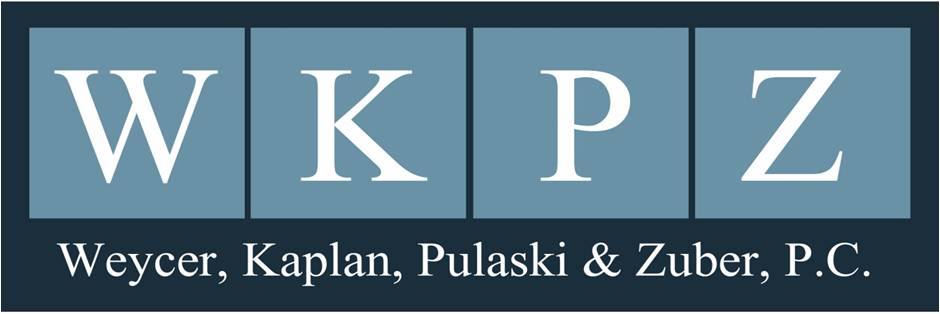 Cory Halliburton
challiburton@wkpz.com
Houston/Arlington, Texas